SOSYOLOJİ TARİHİ2
DTCF, Sosyoloji Bölümü
2020 Bahar Dönemi
Doç.Dr. Nuran Savaşkan Akdoğan
Sosyolojinin bilim alanı olarak ortaya çıktığı tarihsel ve siyasal ortam
Sosyoloji öncesi; sosyolojinin ortaya çıkışına zemin hazırlayan kuramlar, tartışmalar, düşünürler…
Sosyolojinin doğuşu
Farklı Ekollerin Oluşumu
Paradigmalar
20. yy Sosyolojisi
Tarih ve Sosyoloji
Toplum ve birey
Analitik perspektif;
Uzun-süreli bir perspektifle dönüşümler
Bağlamsal perspektifler
İlişkisel boyutlar ya da karşılıklı bağımlılıklar
Güç dengeleri
Alan Swingewood  
Sosyolojik düşünce, on sekizinci yüzyıl felsefesi, tarihi ve politik ekonomisindeki kökenlerinden başlanarak ele alınan seçmeci bir tarihtir
On sekizinci yüzyıl
On dokuzuncu yüzyıl
Klasik Sosyoloji
Modern Sosyoloji
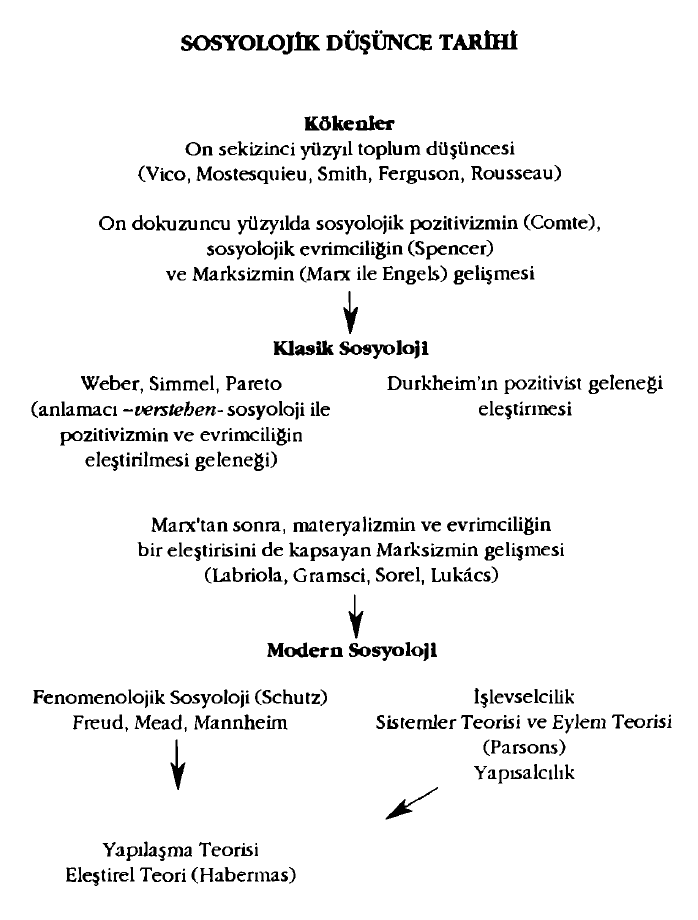